Описание модели образовательной инфраструктуры
МКОУ «Кордюковская СОШ»
Городской округ Верхотурский
Подпрограмма«Усовершенствование материально- технической базы школы»
ЦЕЛЬ: Создание условий для образовательного процесса  -оснащение материально-технической базы спортивного зала современным спортивным, туристическим, игровым оборудованием, тренажерами для обеспечения возможности каждому учащемуся повысить спортивные достижения, укрепить здоровье.
Инфраструктура. Анализ ситуации
Капитальный ремонт спортивного зала на сумму   
    6 919 040,00 руб. 
Закуплено оборудования на сумму 7 685 603,67 руб:
Спортивный инвентарь;
Спортивное оборудование;
Лыжи;
Тренажеры;
Комплекты и игровые наборы;
Спортивные велосипеды и комплектующие;
Винтовки  и мишени;
Системы хранения  и мебель.
Массовый спорт. Направления развития
Организация массовых занятий спортом и пропаганда здорового образа жизни 
Подготовка и мотивация кадров 
Модернизация существующей и создание современной спортивной инфраструктуры в шаговой доступности
Задачи для развития спорта:
Развитие школьного  спорта; 
Популяризация физической культуры и здорового образа жизни; 
Вовлечение всех категорий учащихся в занятия спортом; 
Обеспечение доступа на спортивный объект.
Механизмы реализации
1.Организация спортивного контента в  спортивном зале: тренировки в вечернее время, занятия спортом во время каникул, организация спортивного досуга учащихся;
2. Организация и проведение региональных и муниципальных физкультурных мероприятий и спортивных мероприятий; 
3. Развитие туризма;
4. Развитие велоспорта.
5. Участие во внедрении физкультурно-спортивного комплекса «Готов к труду и обороне (ГТО)»
Ежегодные массовые физкультурные муниципальные мероприятия в спортивном зале МКОУ «Кордюковская СОШ»:
Лыжня России;
Зимний полиатлон;
Кросс наций.
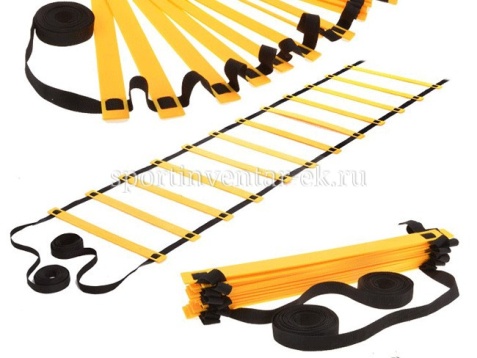 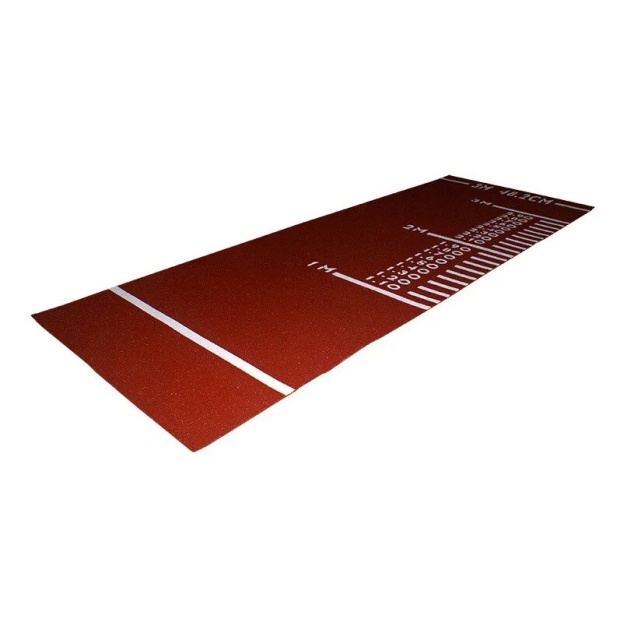 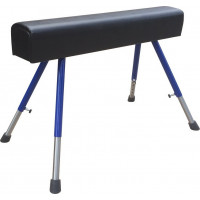 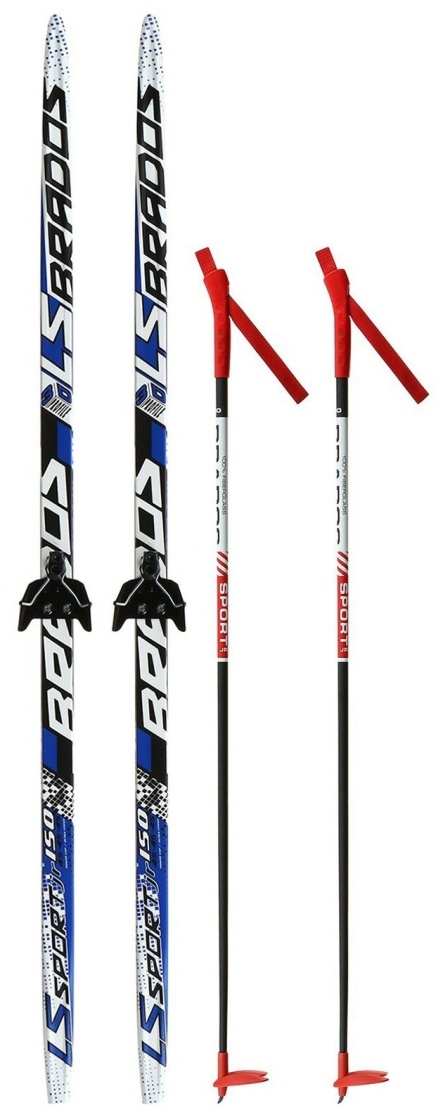 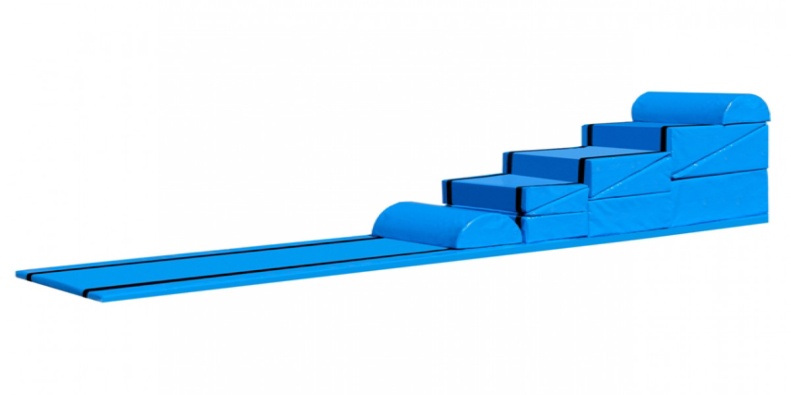 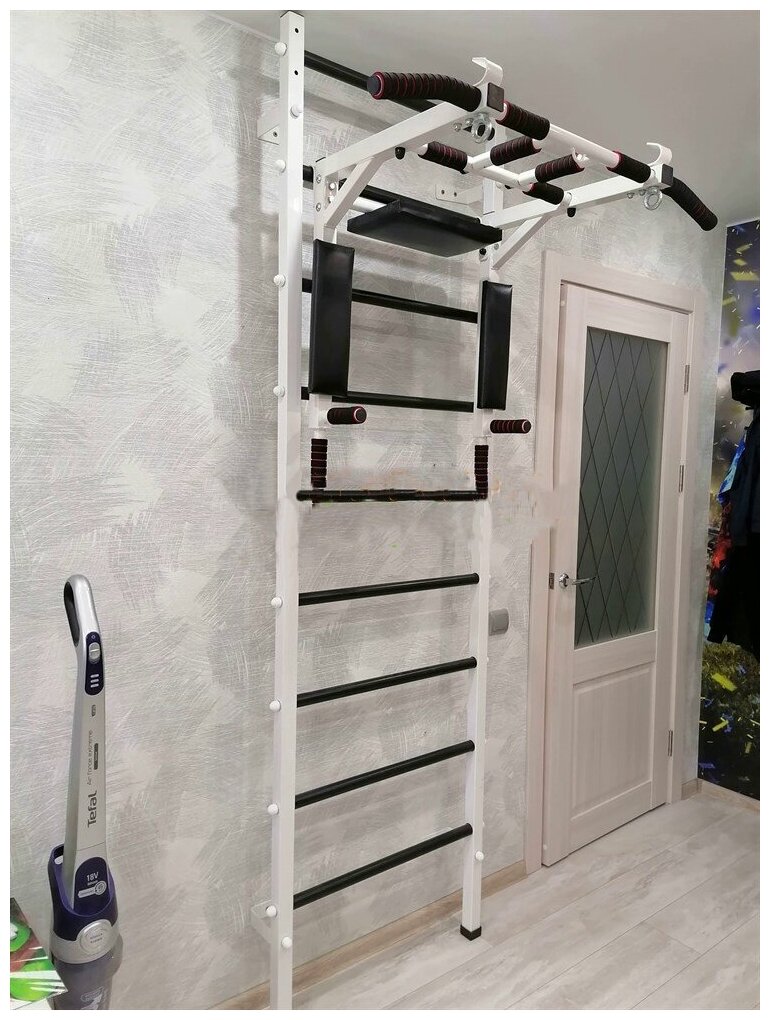 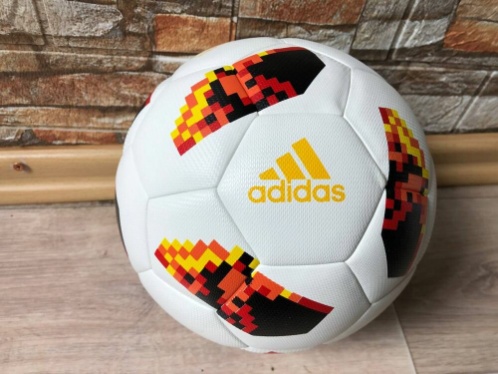 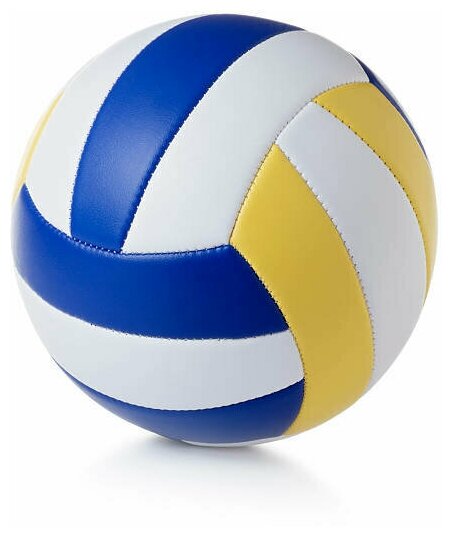 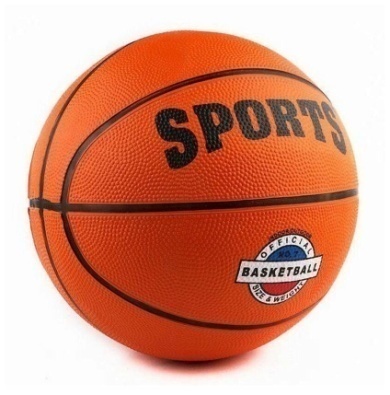 Туристическое оборудование
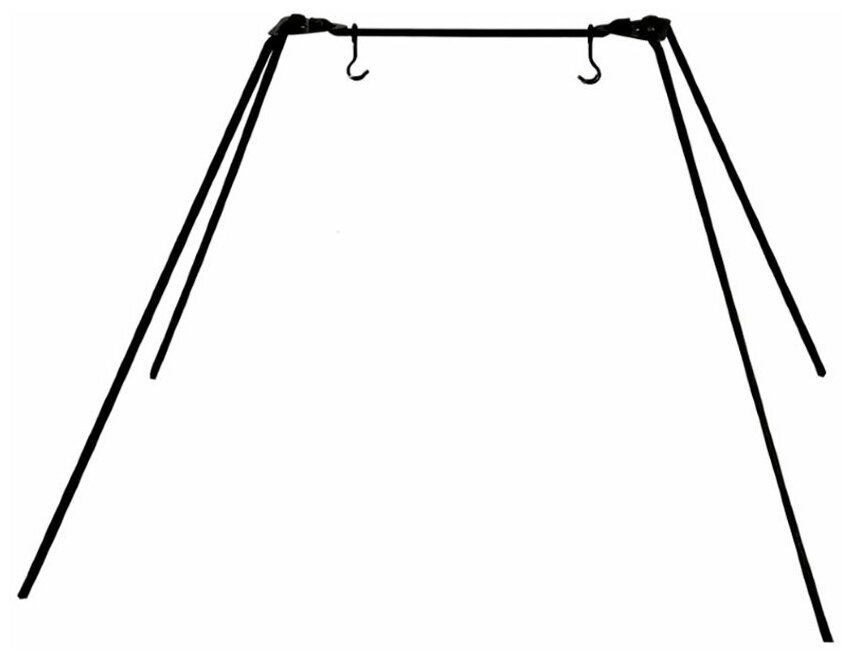 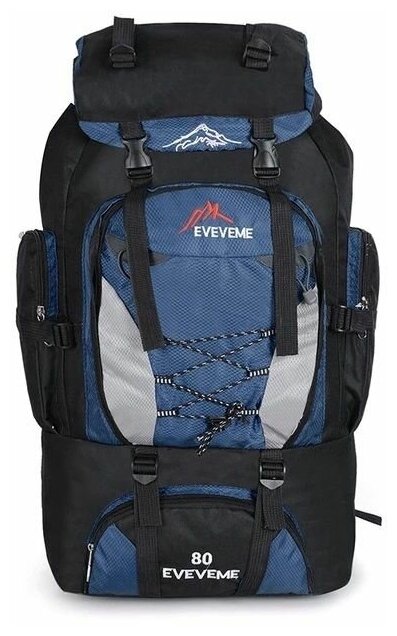 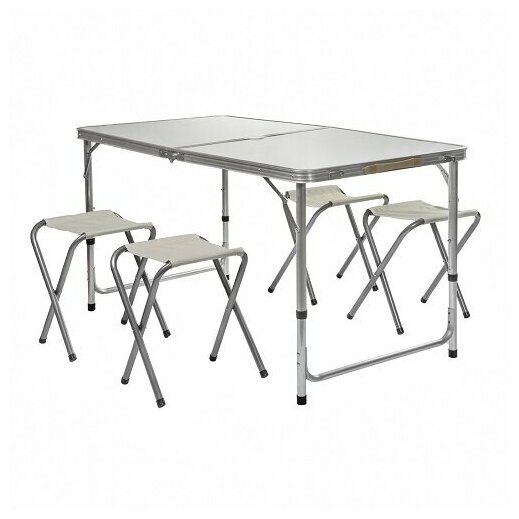 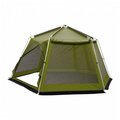 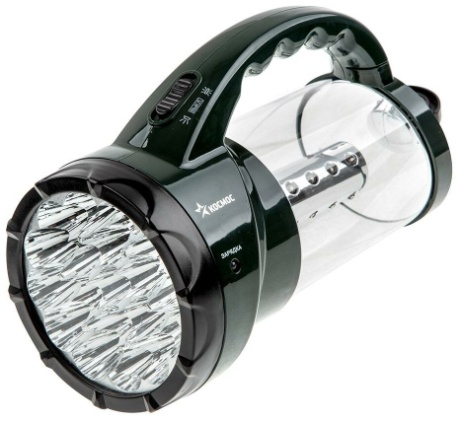 Спортивная форма
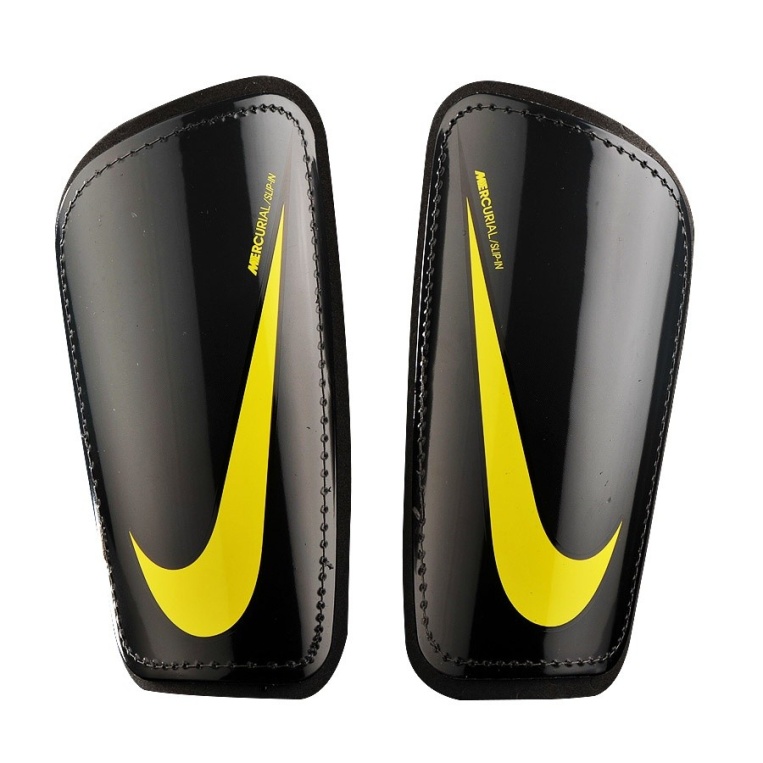 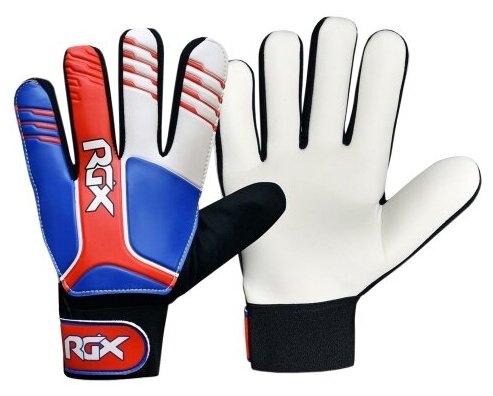 Игровые наборы и судейский                             комплект, табло
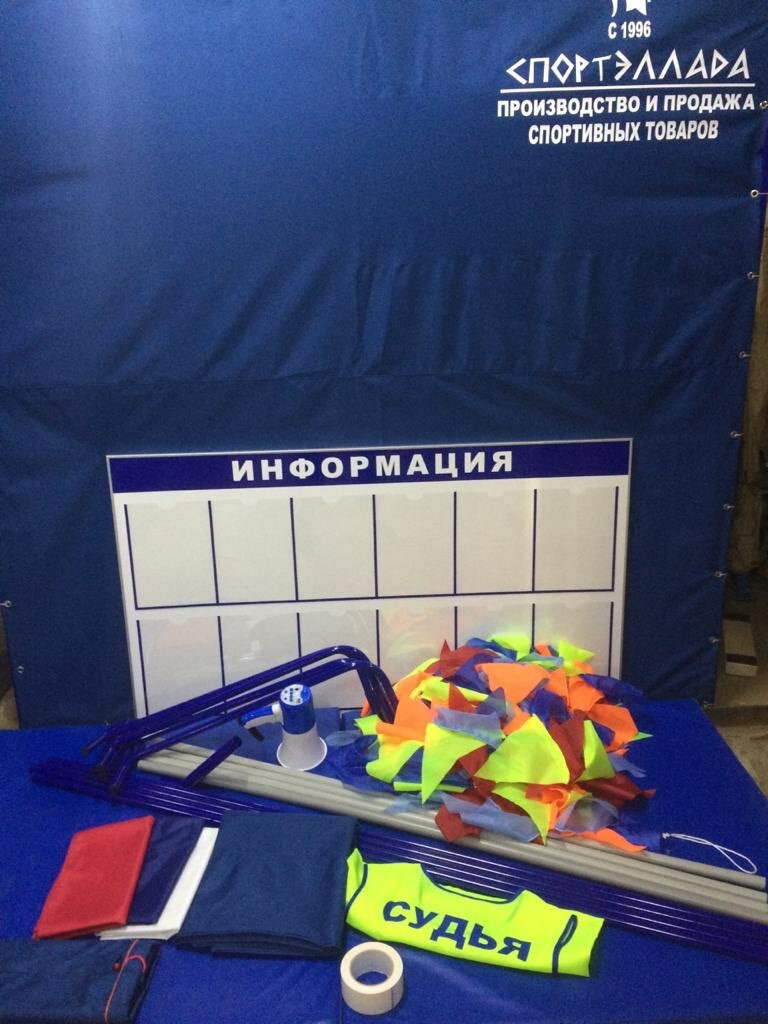 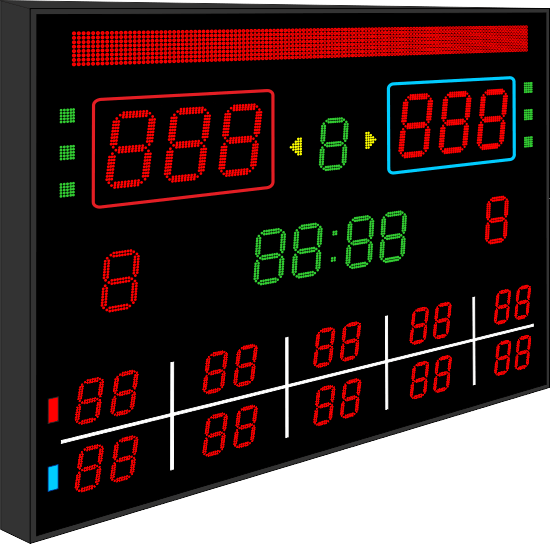 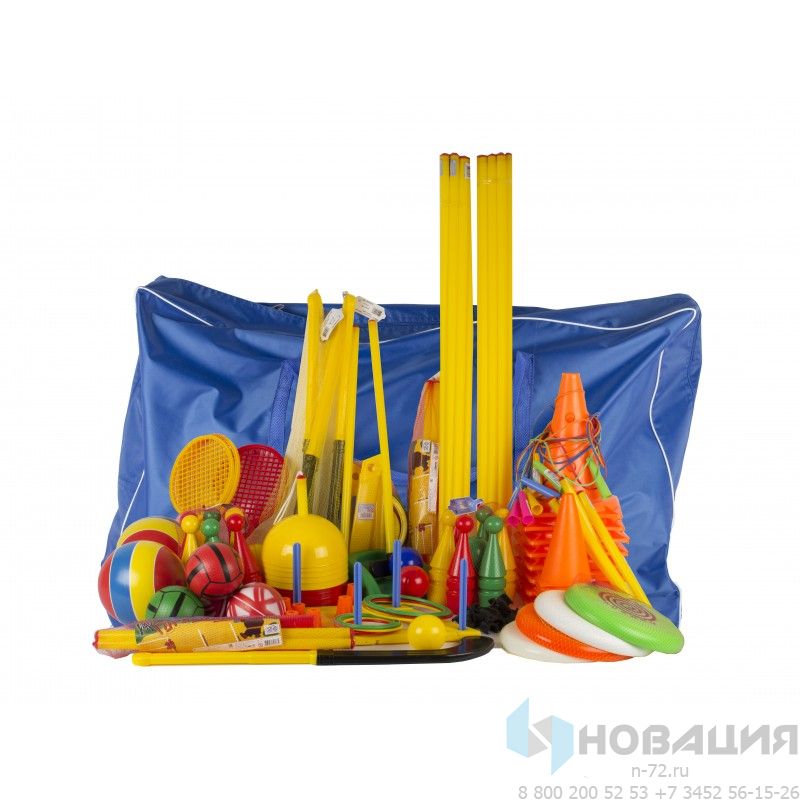 Тренажеры для тренажерного                      зала
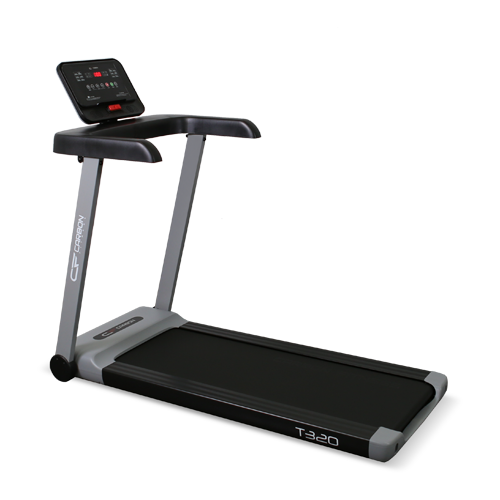 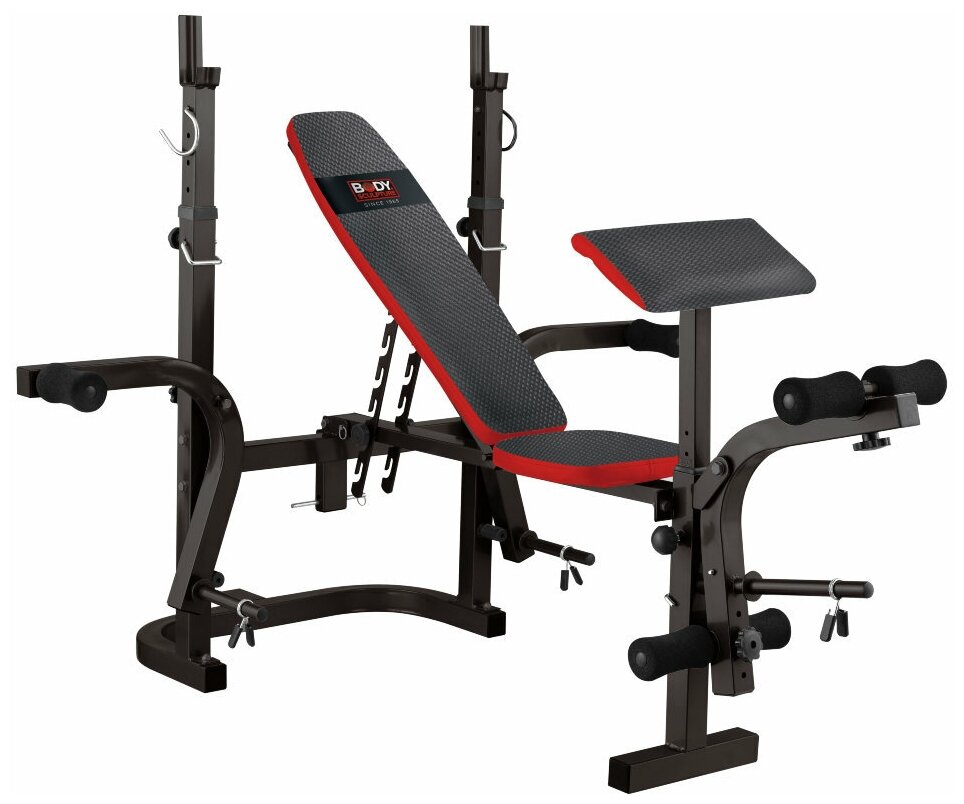 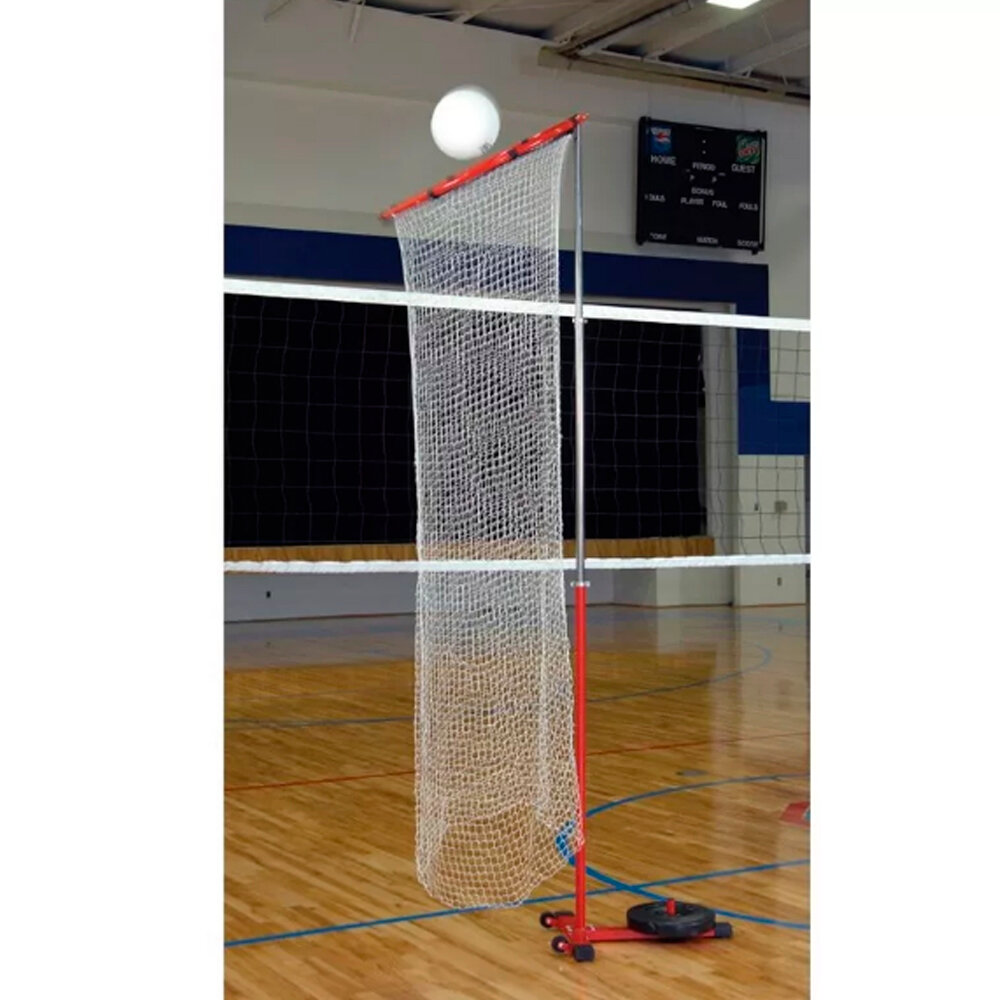 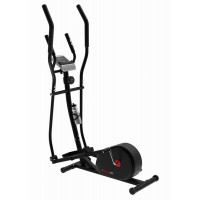 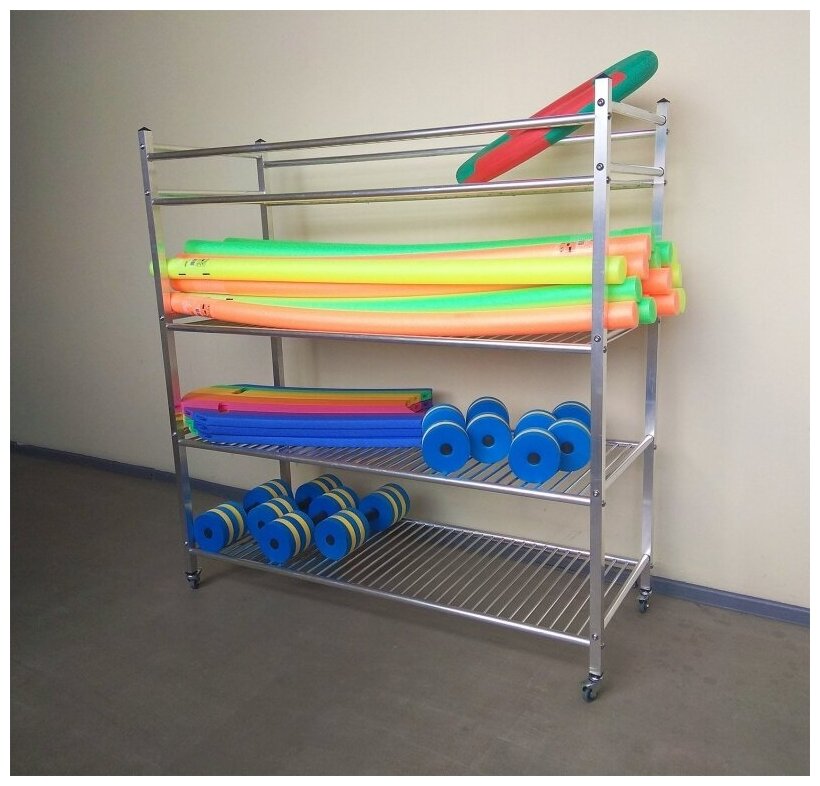 Системы хранения инвентаря, лыж, лыжных ботинок
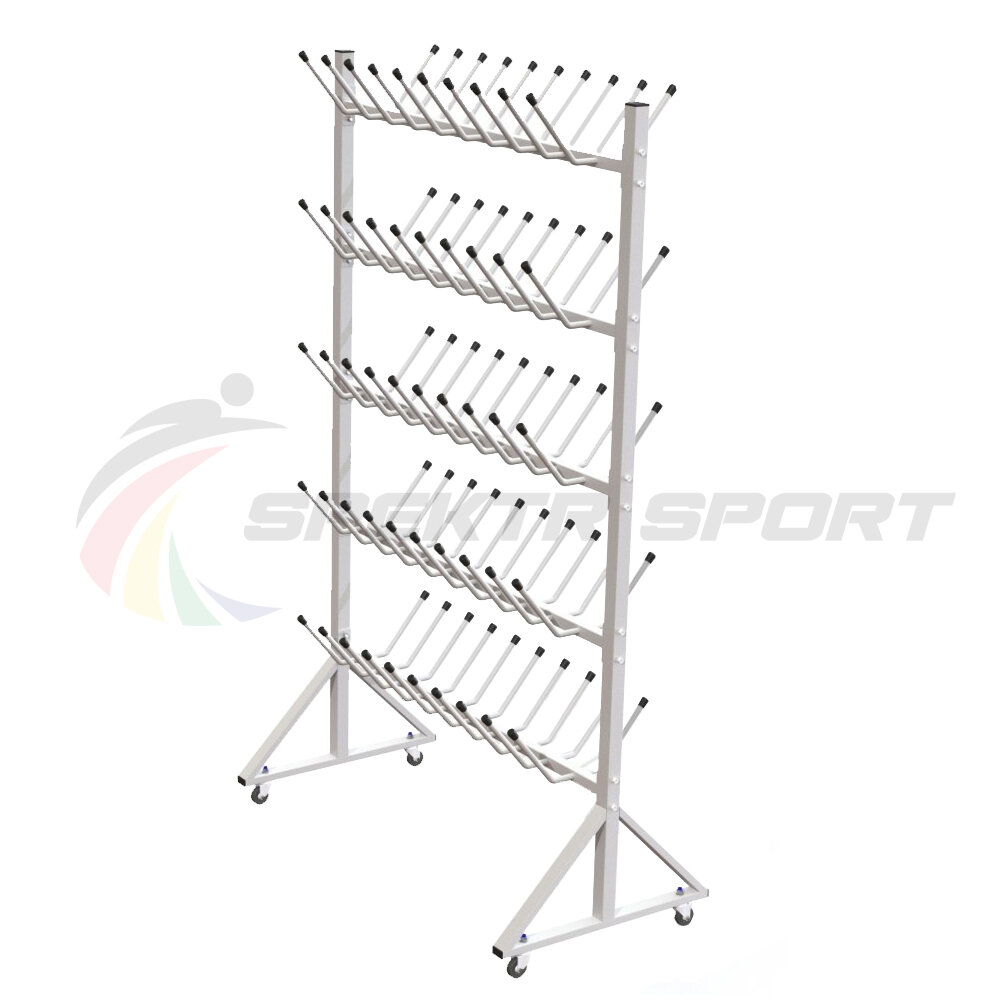 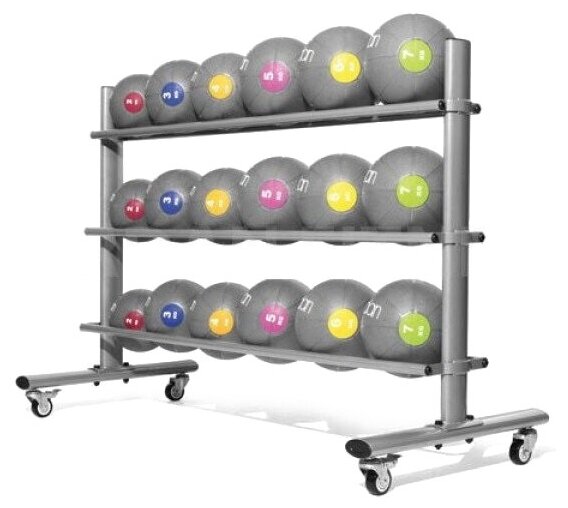 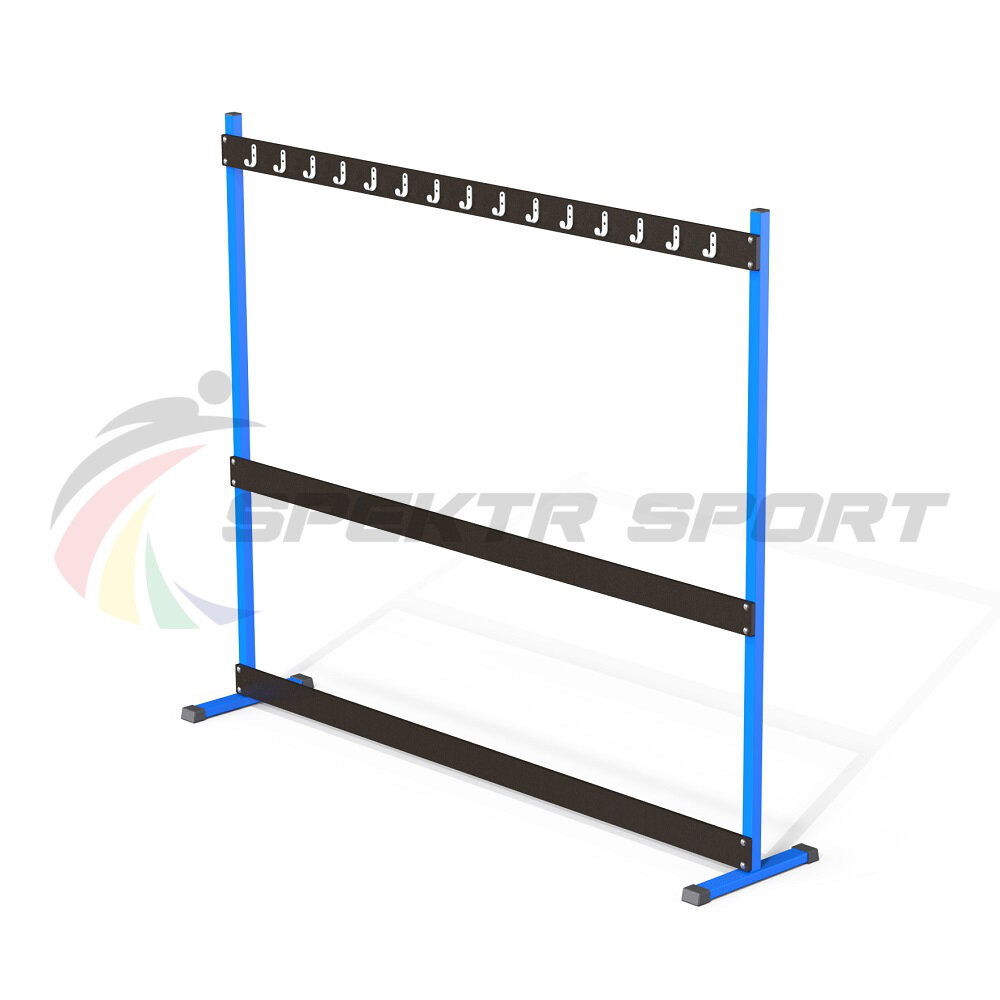 Развитие велоспорта, участие в велопробегах, в конкурсе «Безопасное колесо»
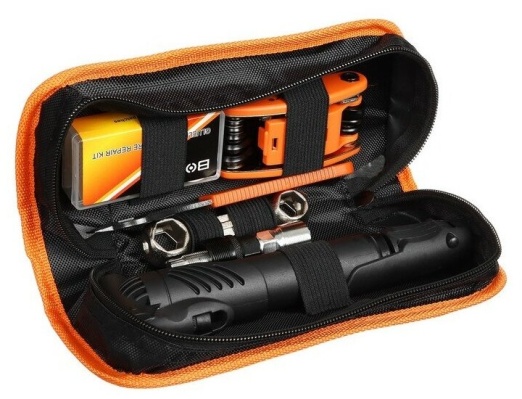 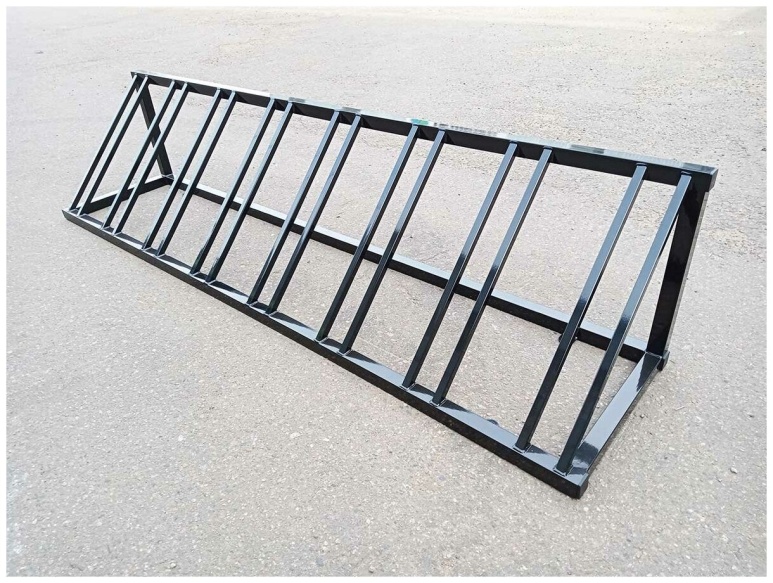 Возможность массового участия в спортивных мероприятиях
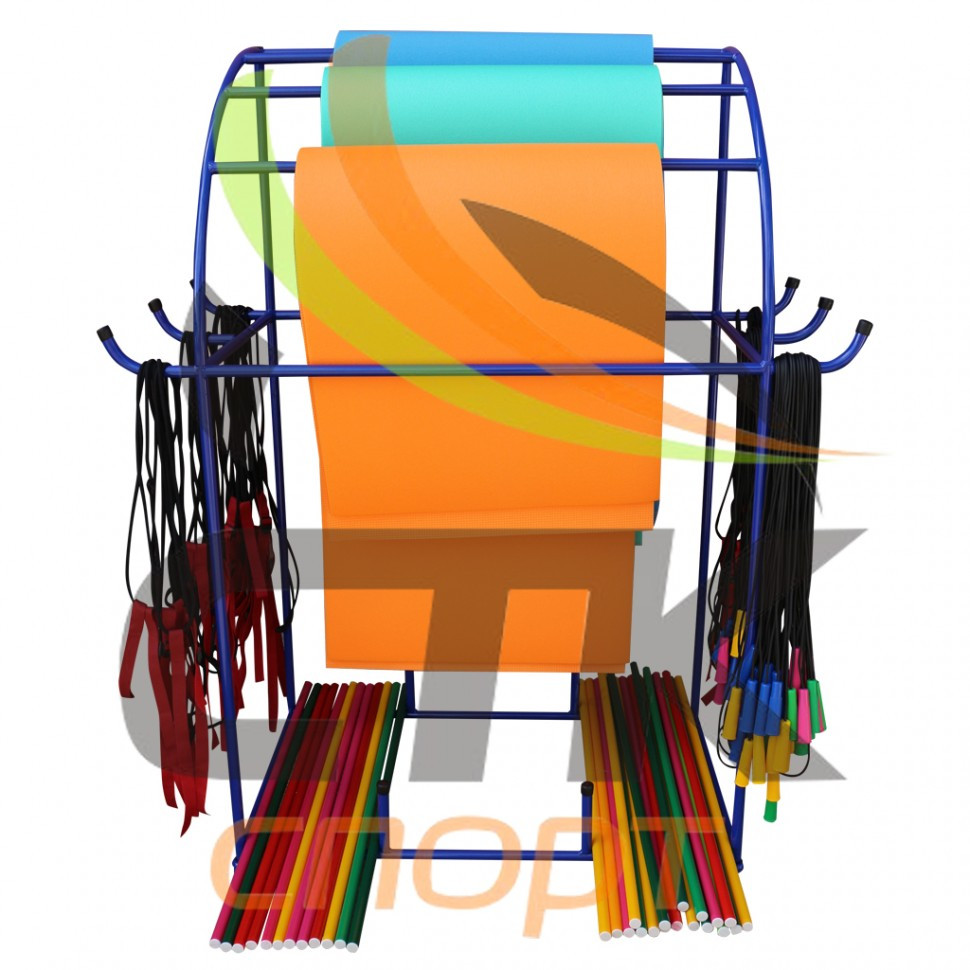 Ожидаемые результаты:
Повышение спортивных достижений, укрепление здоровья;
 Переход к реализации подпрограммы «Школа-территория здоровья».